Figure 4. Slowing down and its indicators in a destabilizing system. Here, the position of the ball indicates the state ...
Dyn Stat Clim Syst, Volume 1, Issue 1, 2016, dzw004, https://doi.org/10.1093/climsys/dzw004
The content of this slide may be subject to copyright: please see the slide notes for details.
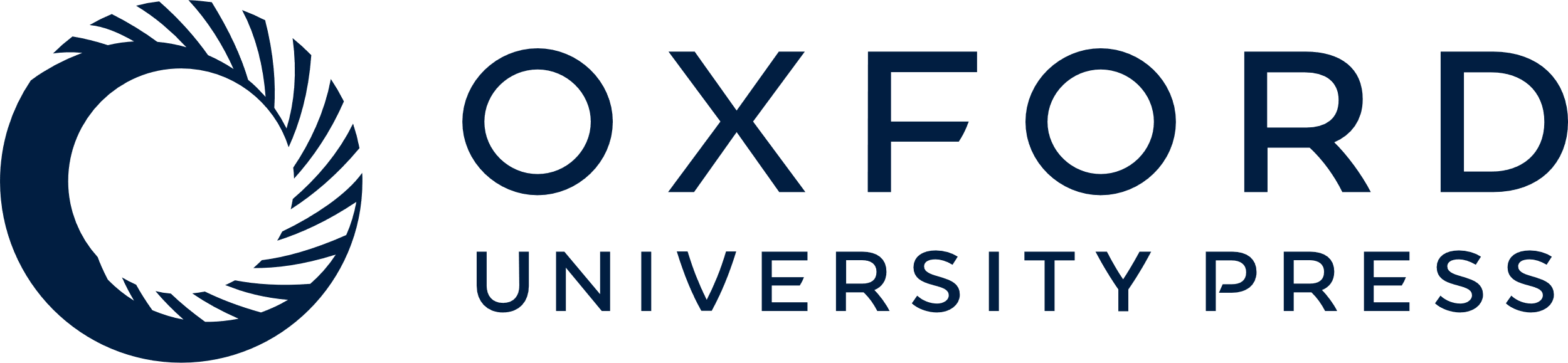 [Speaker Notes: Figure 4. Slowing down and its indicators in a destabilizing system. Here, the position of the ball indicates the state of the system which is subject to random perturbations. The minima in the stability landscape are stable states. If the system is far from the bifurcation (A) it is more stable than close to the bifurcation (B). Far from the bifurcation, the system recovers quickly from a perturbation (C), and its variability in the steady state is small and fast (D). Close to the perturbation, the recovery is slow (E), and as a consequence, the variability shows long excursions from the mean and has larger total magnitude (F) (adapted from Scheffer et al., 2012).


Unless provided in the caption above, the following copyright applies to the content of this slide: © The Author 2016. Published by Oxford University Press.This is an Open Access article distributed under the terms of the Creative Commons Attribution Non-Commercial License (http://creativecommons.org/licenses/by-nc/4.0/), which permits non-commercial re-use, distribution, and reproduction in any medium, provided the original work is properly cited. For commercial re-use, please contact journals.permissions@oup.com]